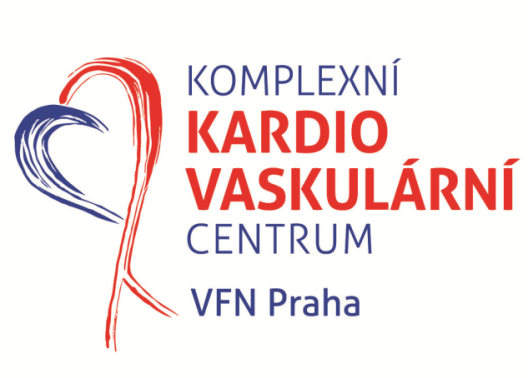 Basics of echocardiography
Robert Holaj
Center for research, diagnosis and treatment of arterial hypertension, 
3rd Dpt. of Medicine – Dpt. of endocrinology and metabolism,
General University Hospital and 1st Faculty of Medicine 
Charles University in Prague

ČVUT Prague, 17. 4. 2023
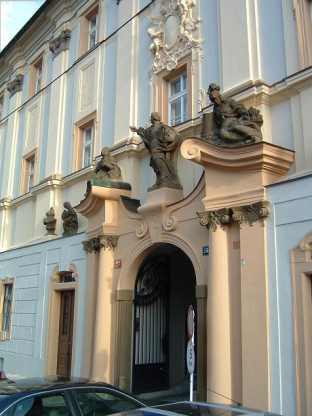 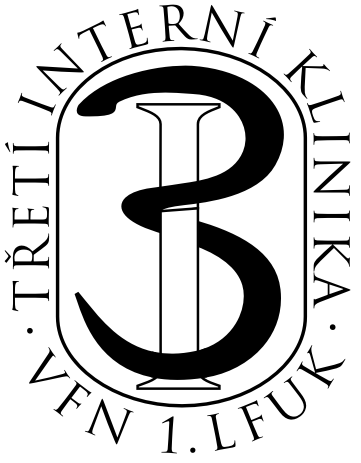 Ultrasound machine Vivid E95
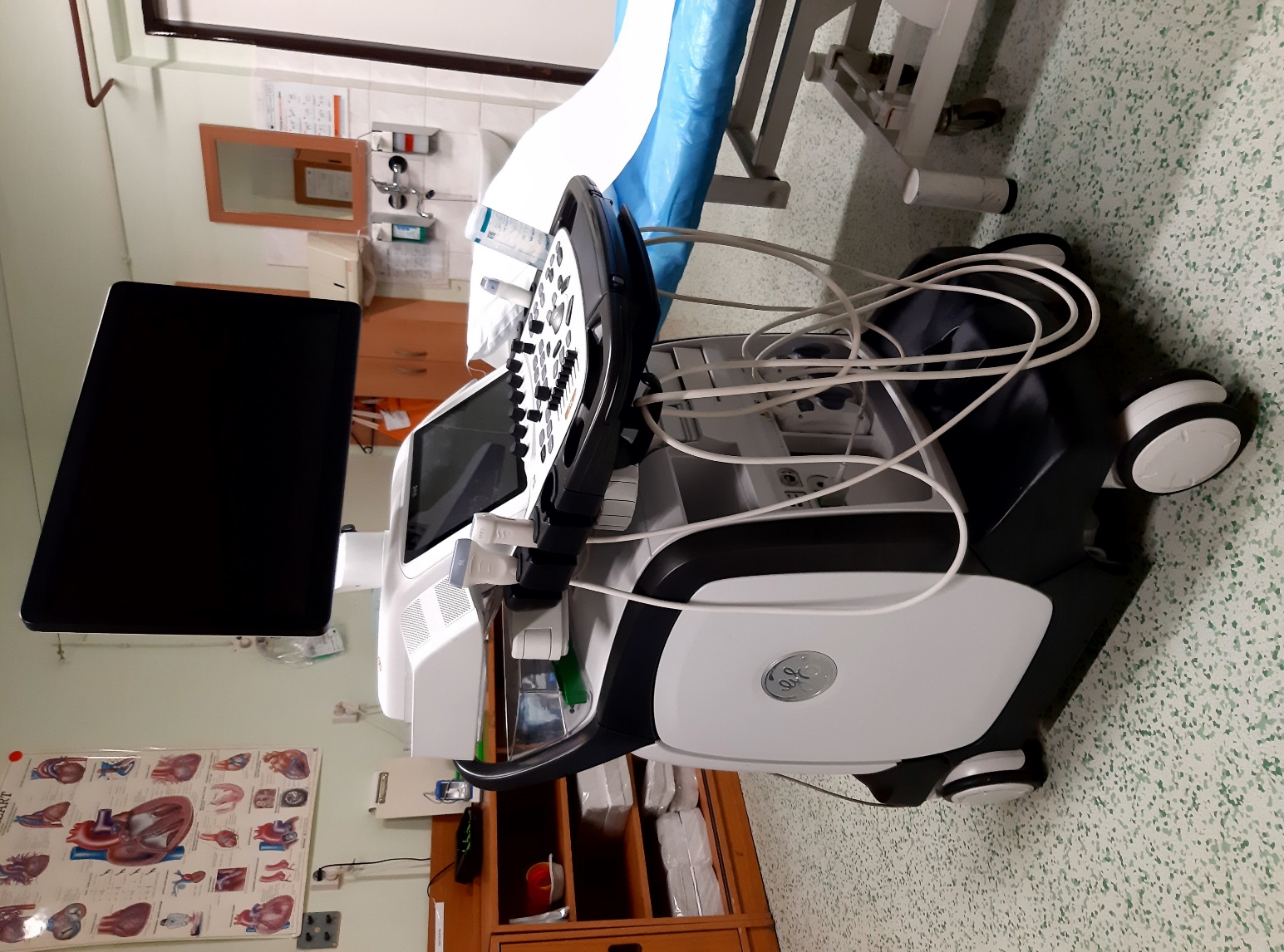 Monitor
Touch panel
Speaker
Probes
Keyboard

Printer
USB ports
Ports for probes


Brake
Wheels
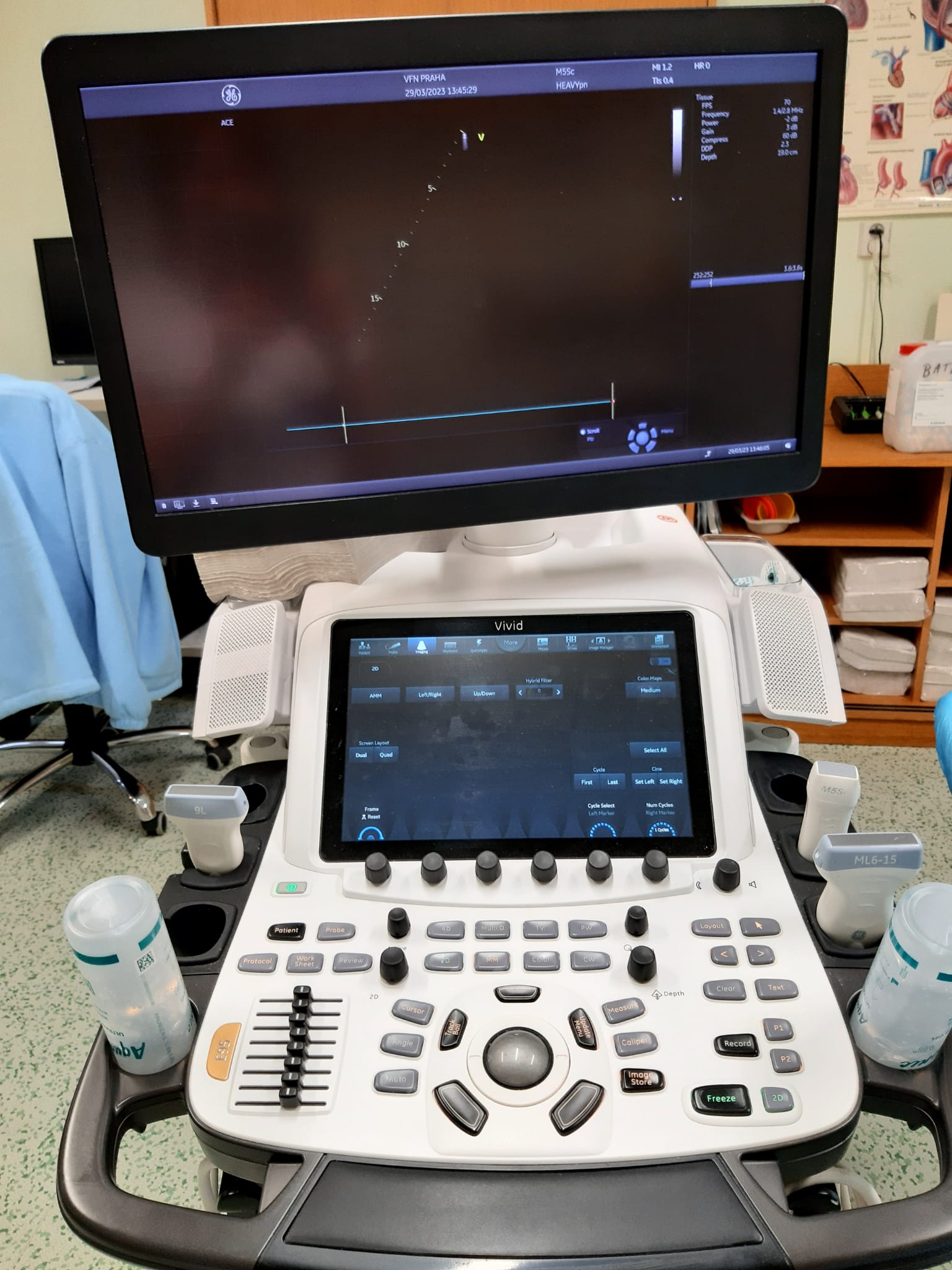 Ultrasound machine Vivid E95
Monitor




Speaker
Touch panel
Probe
Ultrasound gel
Controls


Slide-out keyboard
Modalities of ultrasound imaging
2D (2-dimensional)
3D (3-dimensional)
M mode
CD (colour Doppler)
PW (Pulse wave)
CW (Continuous wave)
Speckle tracking echocardiography
2D basic projections: parasternal long and short axis view
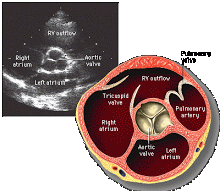 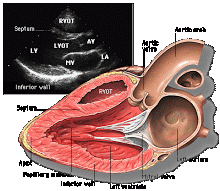 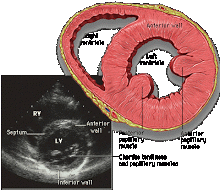 PLAx
PSAx
Parasternal long axis view : PLAx
Left ventricle: basic parameters
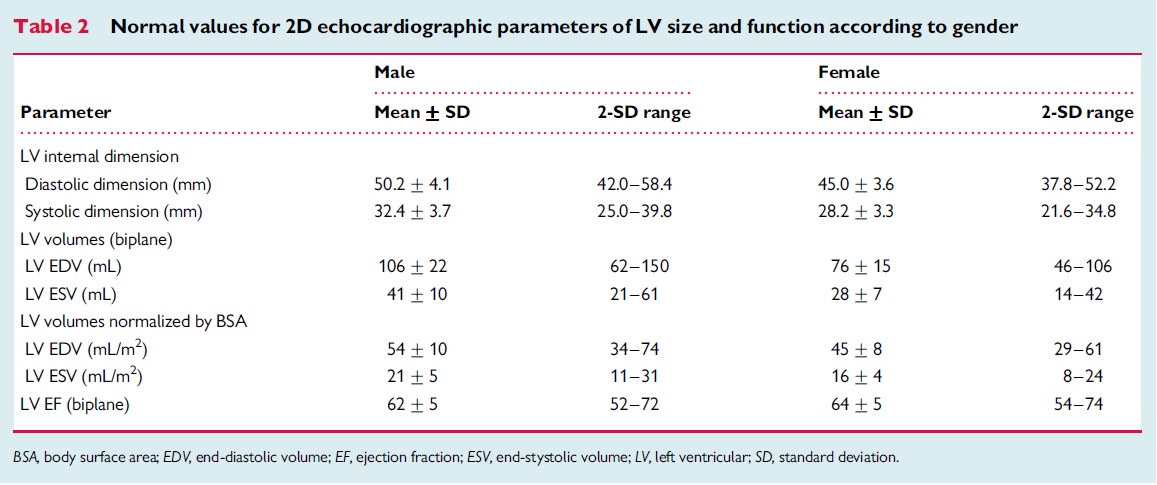 2D basic projections: Apical 4-chamber and 2-chamber view
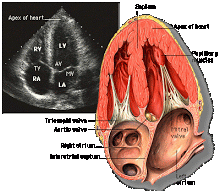 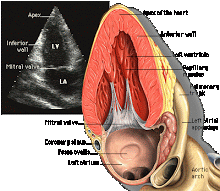 A2C
A4C
Apical 4-chamber and 2-chamber view:
2D basic projections: subxiphoideal
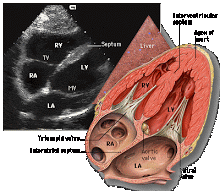 Left ventricle: basic parameters
Diastolic diameter (LVDd)                           Systolic diameter (LVSd)
        and volume (LVEDV)                                      and volume (LVESV)







Ejection fraction (EF) 
Normal systolic function: EF ≥ 0.55
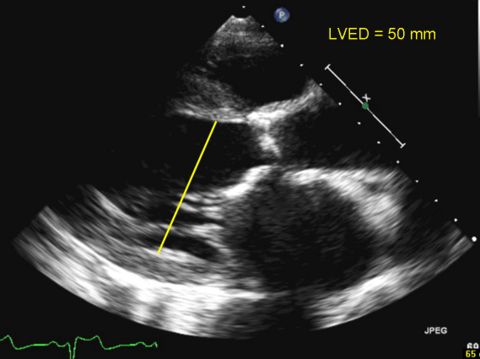 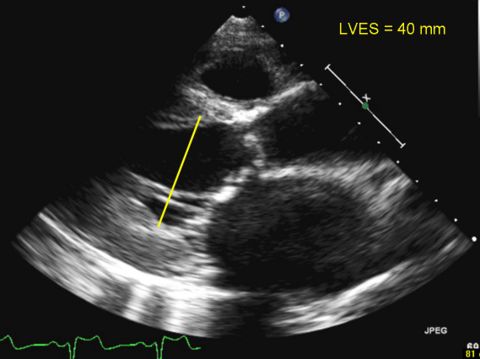 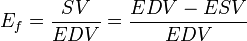 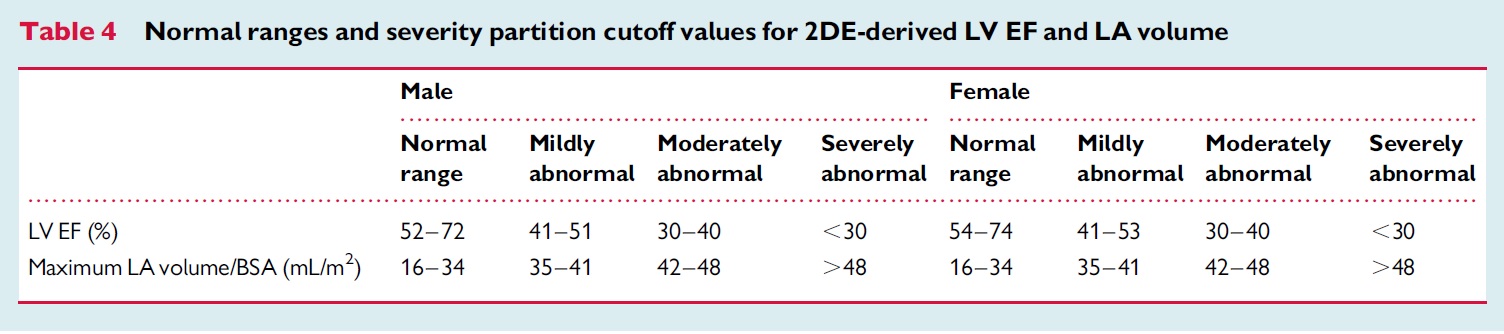 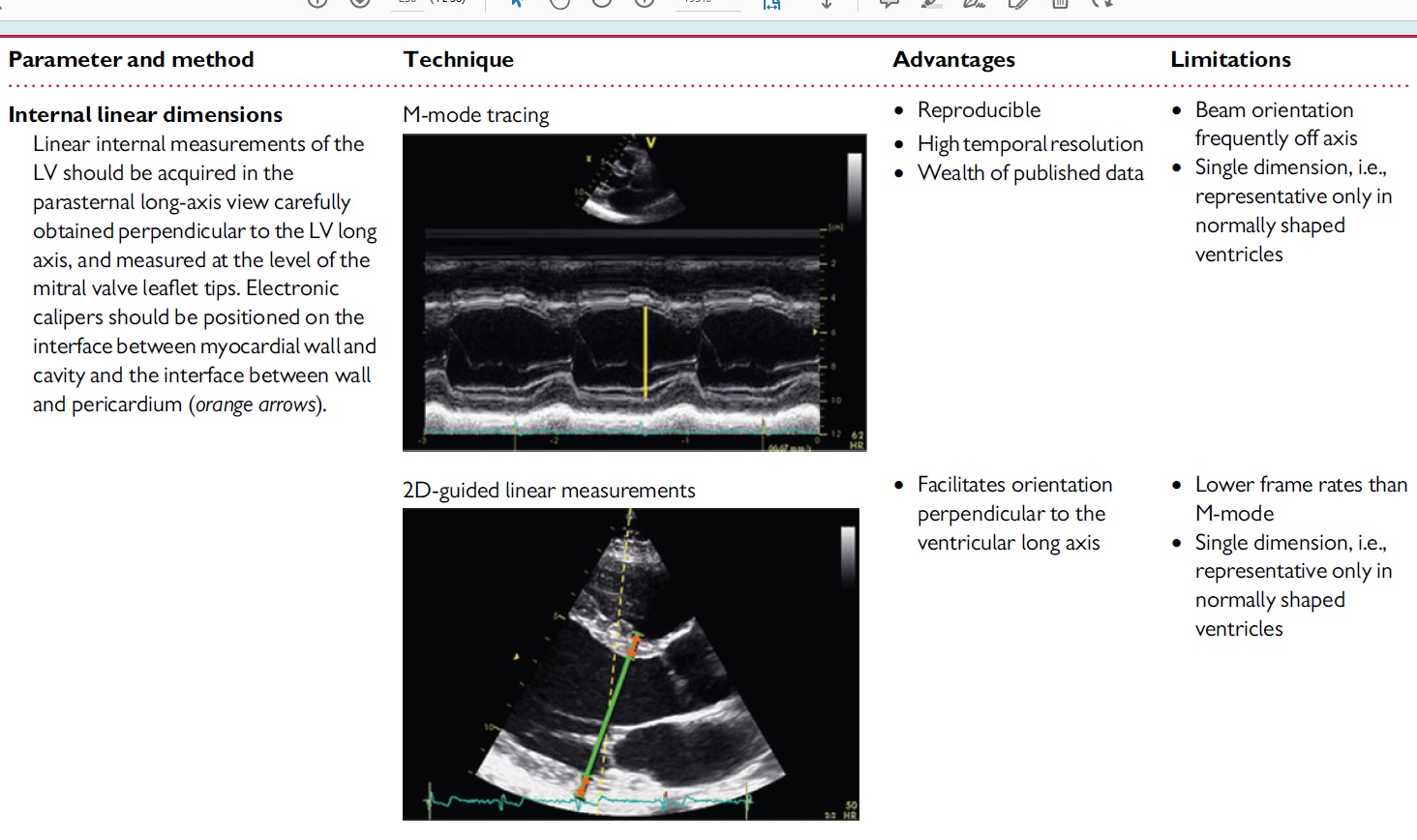 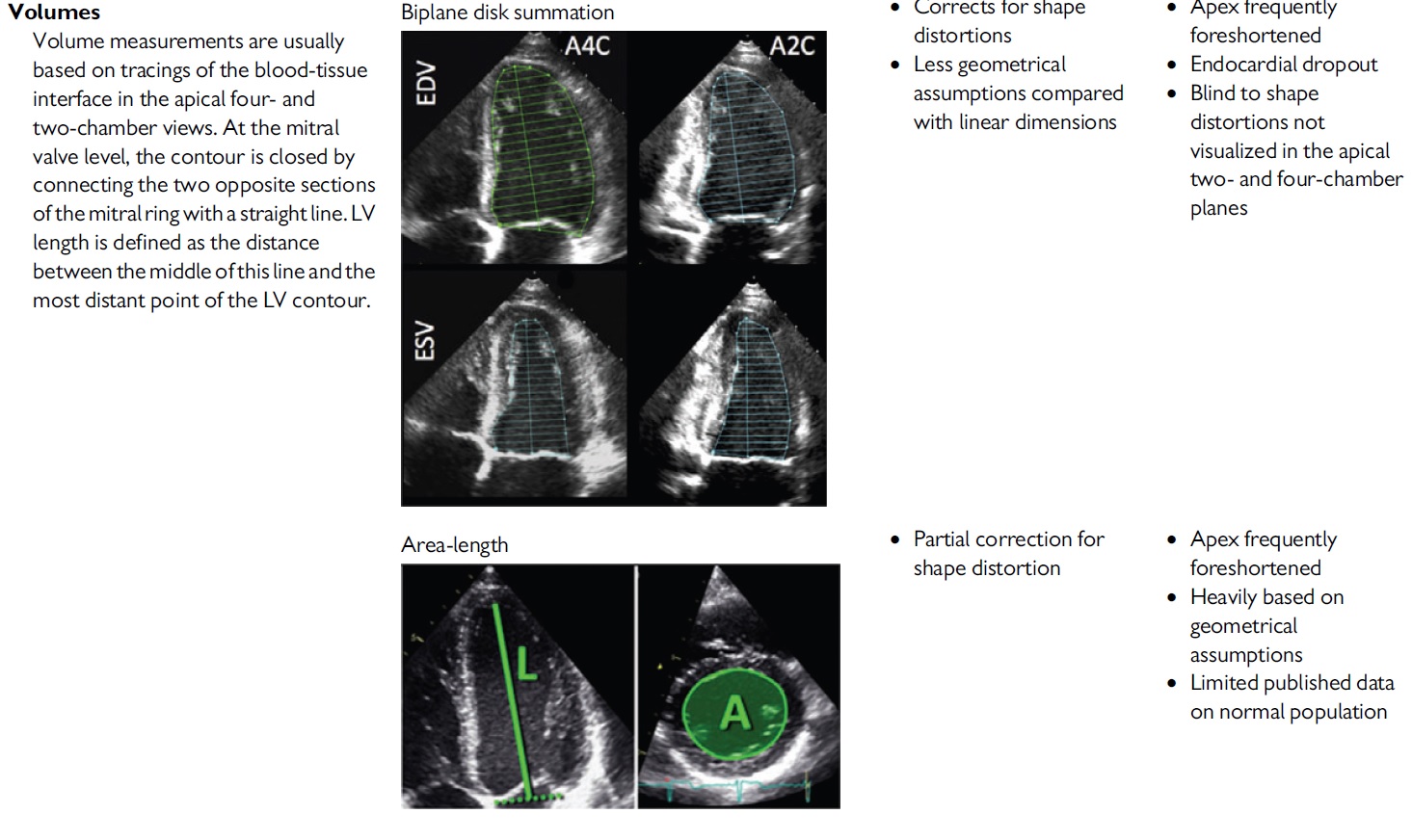 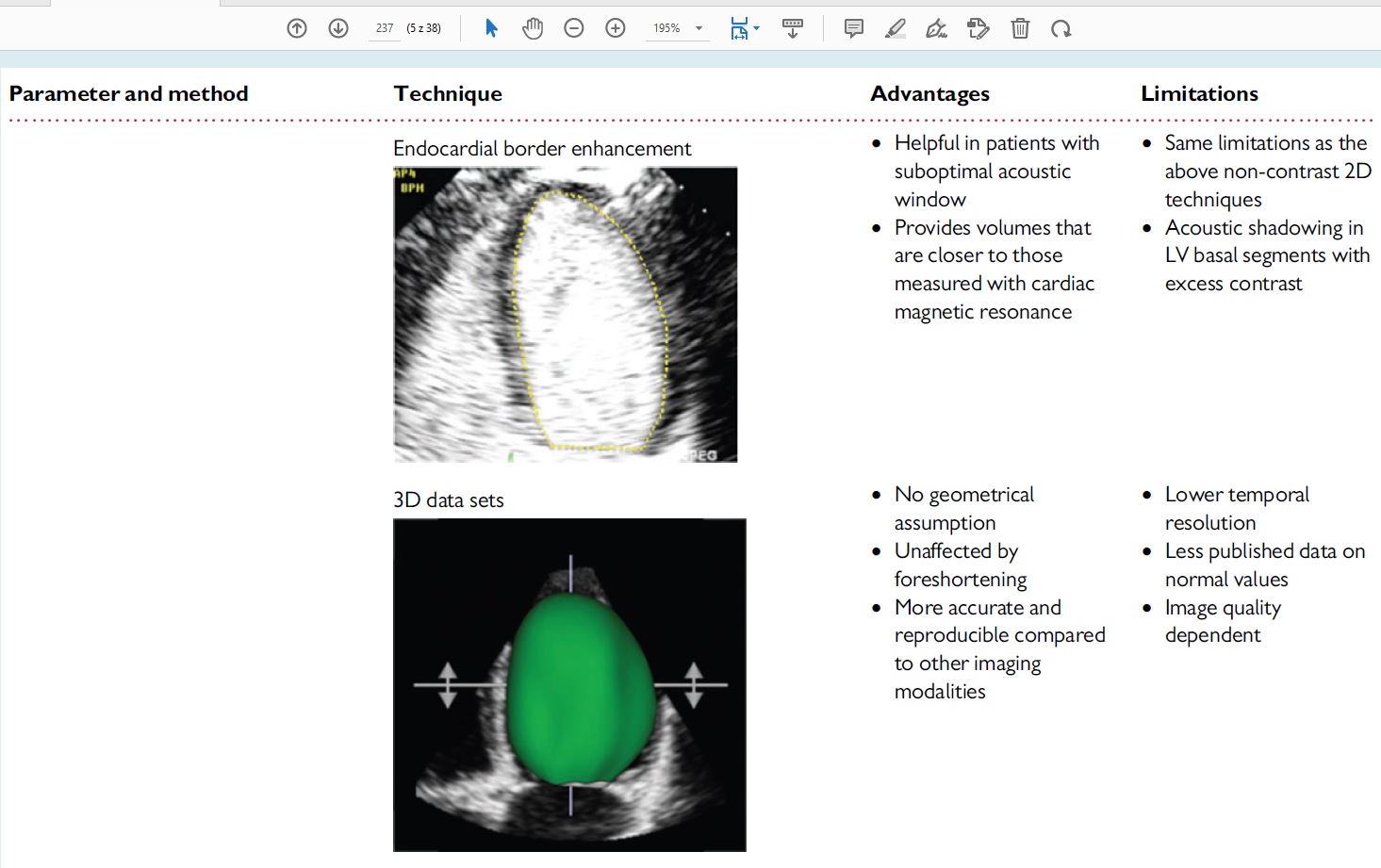 Left venctricle ejection fraction: Teichholz methodM-mode
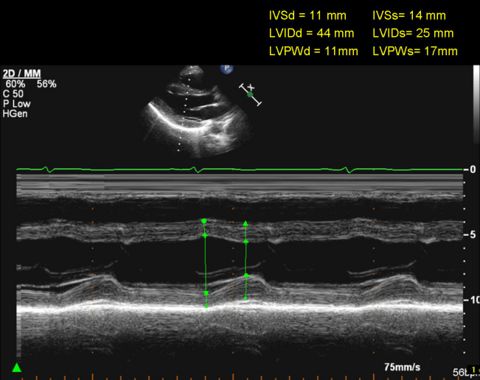 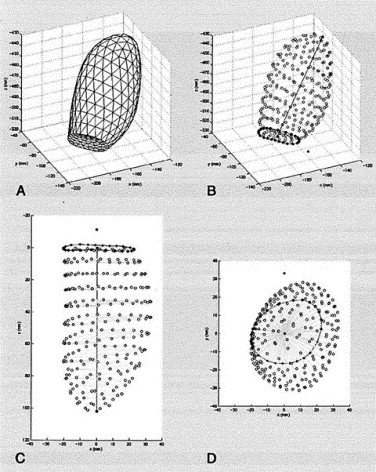 Apical akinesis: EF overestimated by Teichholz method
EF measured by Simpsons method (by authomatic method in next slide)
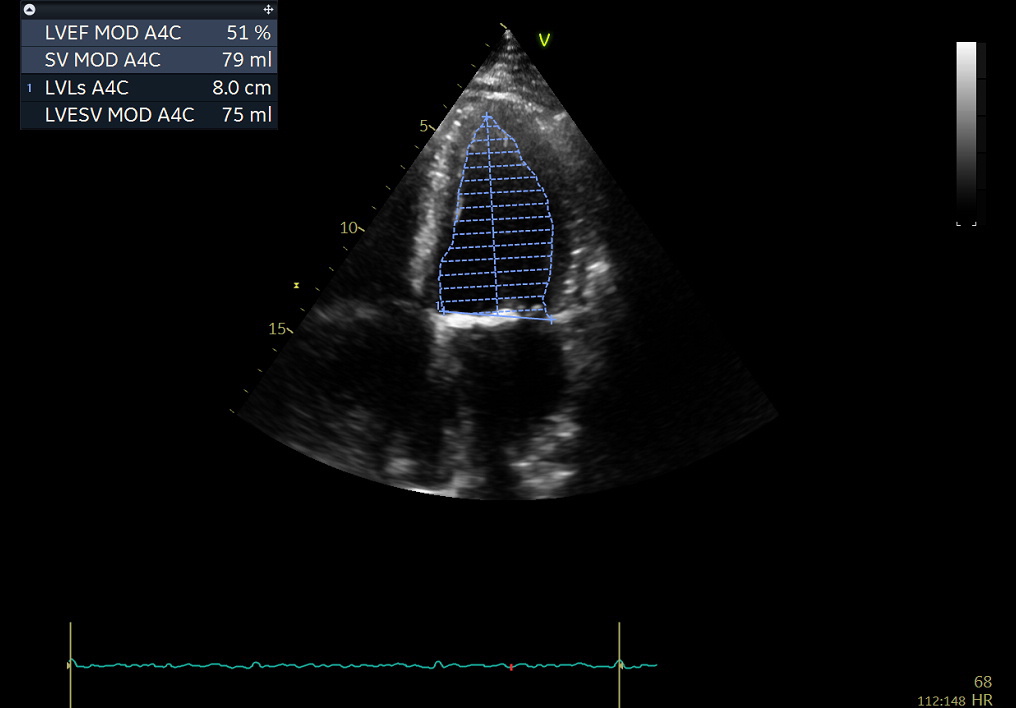 3D planimetric measurement of EF
Left ventricle hypertrophy
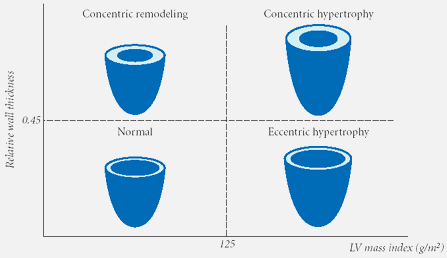 Concentric remodelling
Concentric hypertrophy
LVDd
wall
RWT
Normal
Eccentric hypertrophy
LVmass index g/m2
women 95, men 105
LVmass index g/m2
2D + CD imagine: Mitral regurgitation
3D + CD imagine: Mitral regurgitation
3D: Stenosis of mitral bioprosthesis
3D: Stenosis of mitral bioprosthesis with atrial thrombus
3D imagine: Prolapsus of mitral valve
2D + CD: Acute endocarditis of aortic valve
2D imagine: Acute endocarditis – release of mechanical aortic prosthesis
Heart infiltrated by lymphoma
Left atrium myxoma
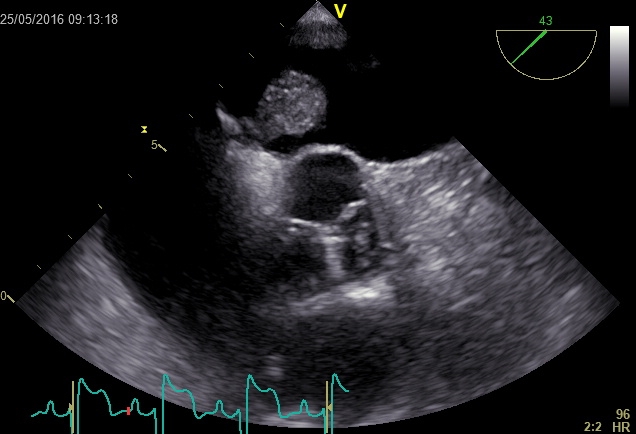 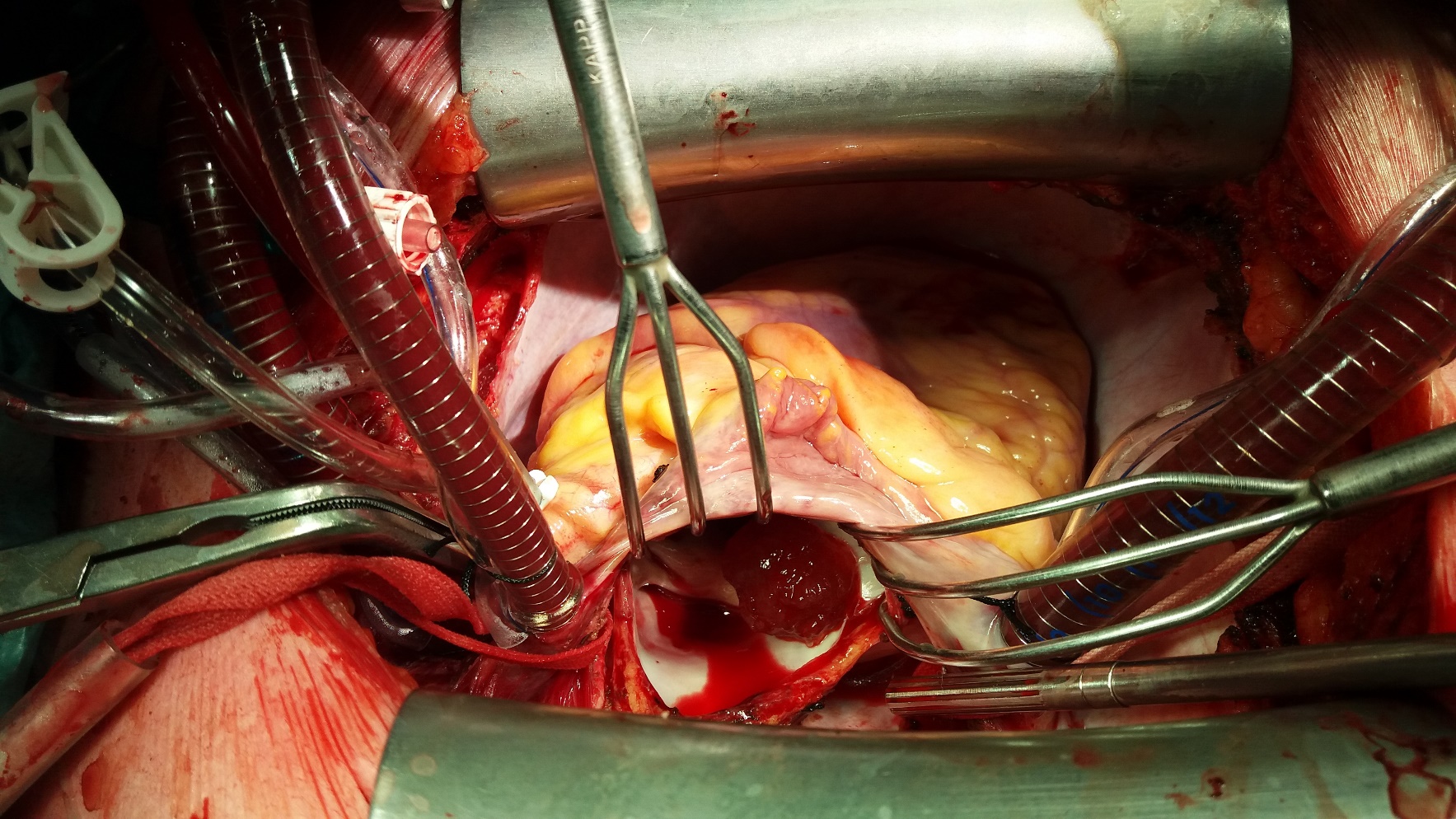 2D + CD: Severe tricuspid regurgitation
The principle of assessment of LV systolic function by the "speckle tracking" echocardiography
The evaluation of the movement of certain parts of the myocardium relative to each other, namely their extent is called "strain" and the speed at which this change occurs is called "strain rate".
The principle of "speckle tracking" of echocardiography consists in identifying and evaluating the movement of individual acoustic points (so-called speckles) that make up the echocardiographic image.
The term "speckle tracking" could therefore be understood as „observation of echocardiographic points or reflections".
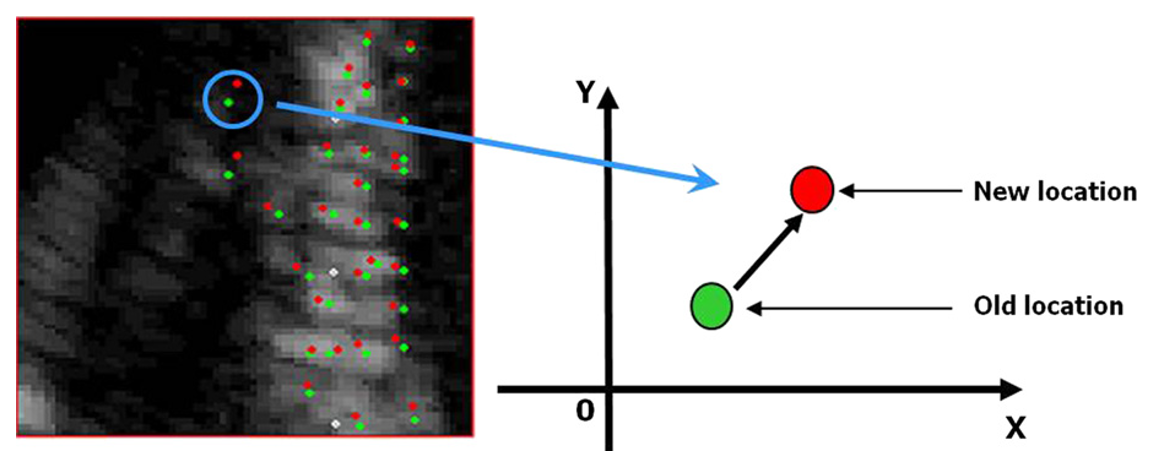 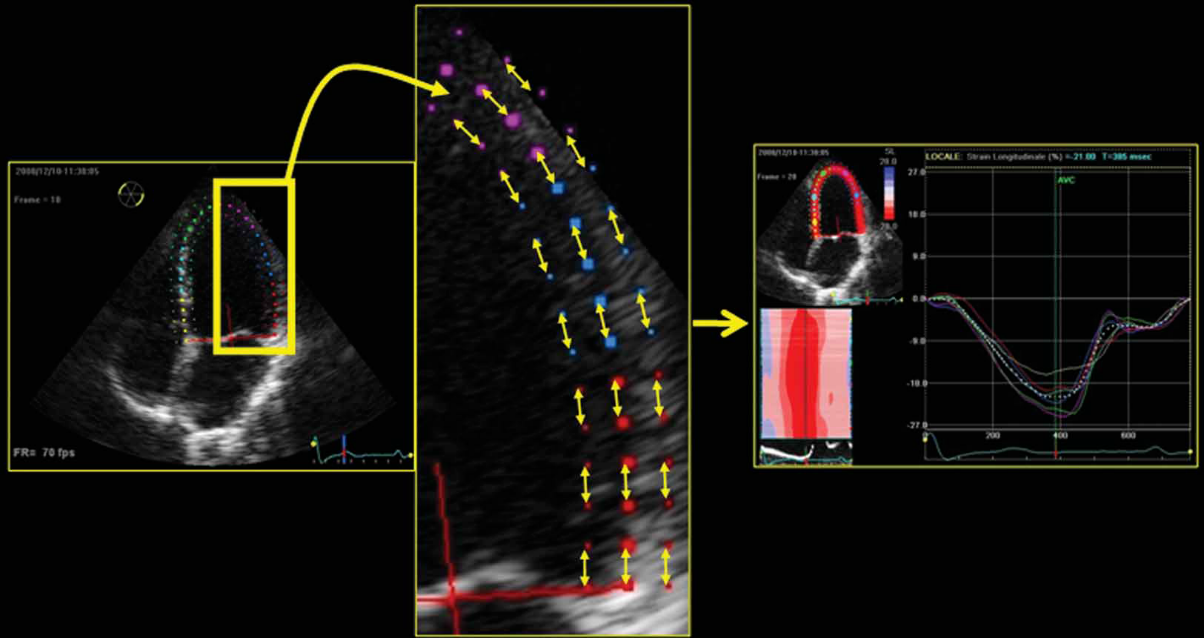 Longitudinal, circumferential and radial direction of movement of the LV myocardium
Strain parameters can be evaluated in different directions of movement of the LV myocardium.
Longitudinal strain
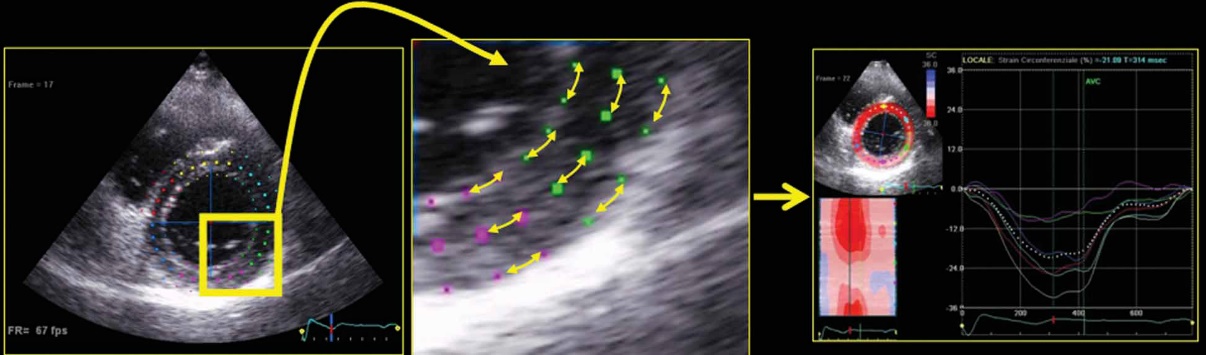 Circumferential strain
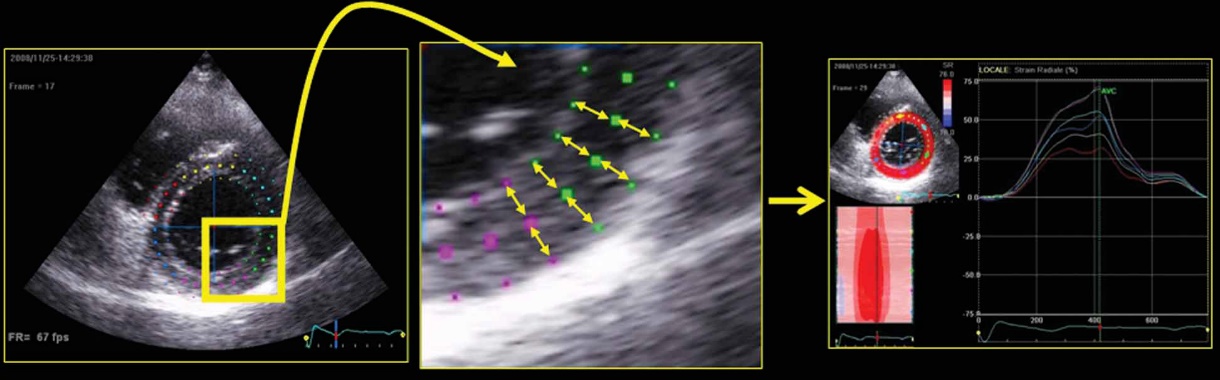 Strain can be calculated as the difference between the new and initial distances of these structures divided again by their initial distance. Thus, positive values are obtained when myocardial structures are moving away from each other, and negative values are obtained when they are brought closer together.
Radial strain
ASSESSMENT OF CARDIAC LV FUNCTION USING STRAIN
Global longitudinal strain (GLS):
 gives the possibility of evaluating individual segments in individual projections.
3 apical projections required to calculate the GLS value
apical four-chamber   -   apical two-chambre   -   apical on the long axis 
A4CH                                           A2CH                                         APLAX
Rated segments:



Apical

Mid-ventricular

Basal
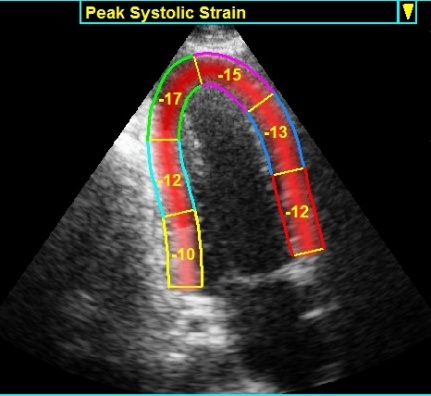 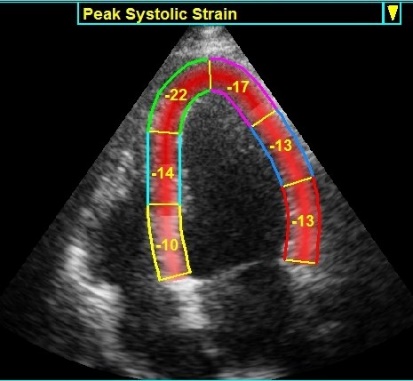 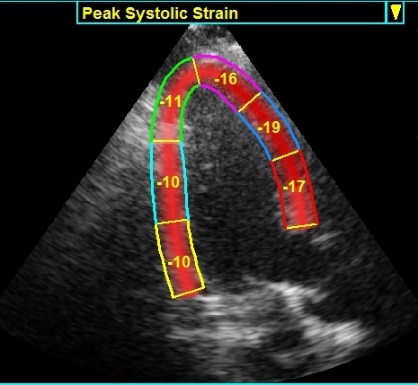 35
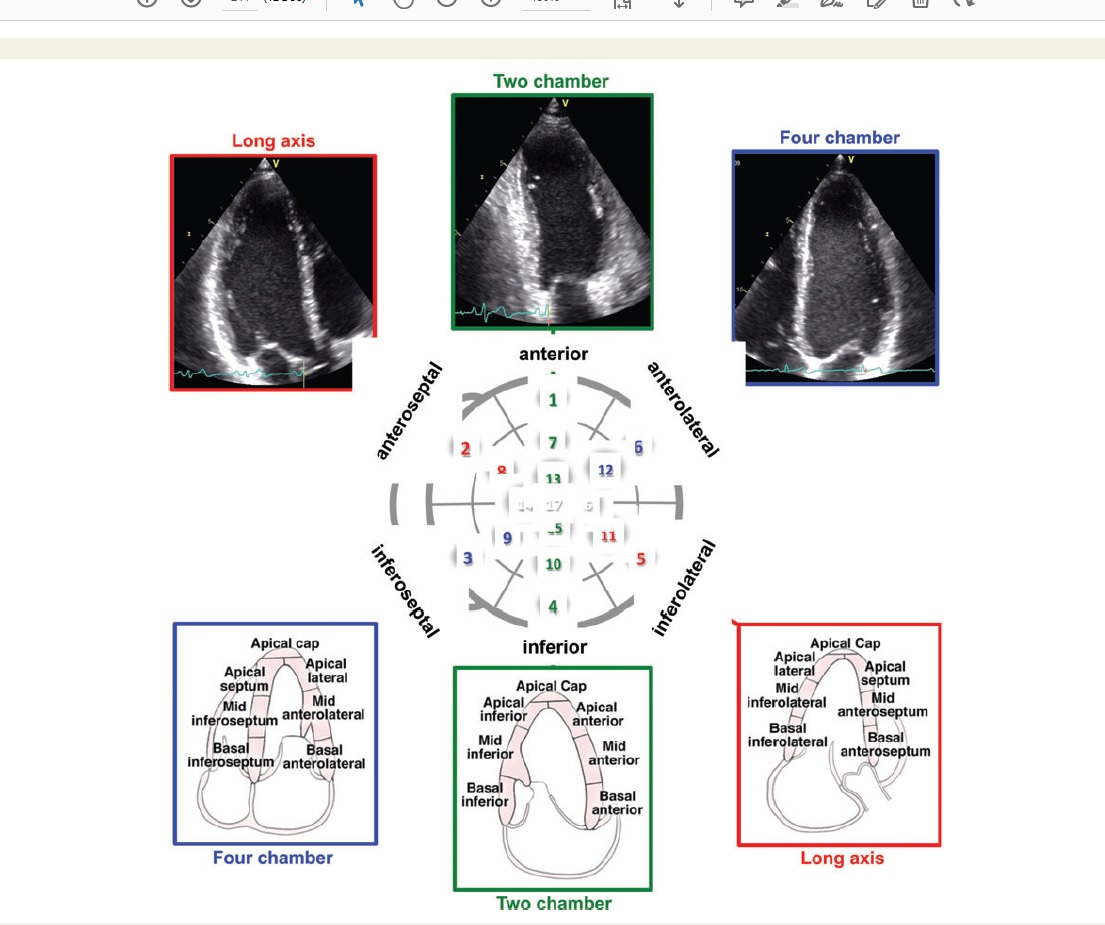 ASSESSMENT OF CARDIAC LV FUNCTION USING STRAIN
Global longitudinal strain (GLS):
 General standards: - 15.9% – 22.1% 
Yingchonchareon et al. J Am Soc Echocardiography 2013;26:185-91
 Standard for GE appliances : -18.0% až -21.5% ± 3.7%
Farsalinos et al. J Am Soc Echocardiography 2015;28:1171-81
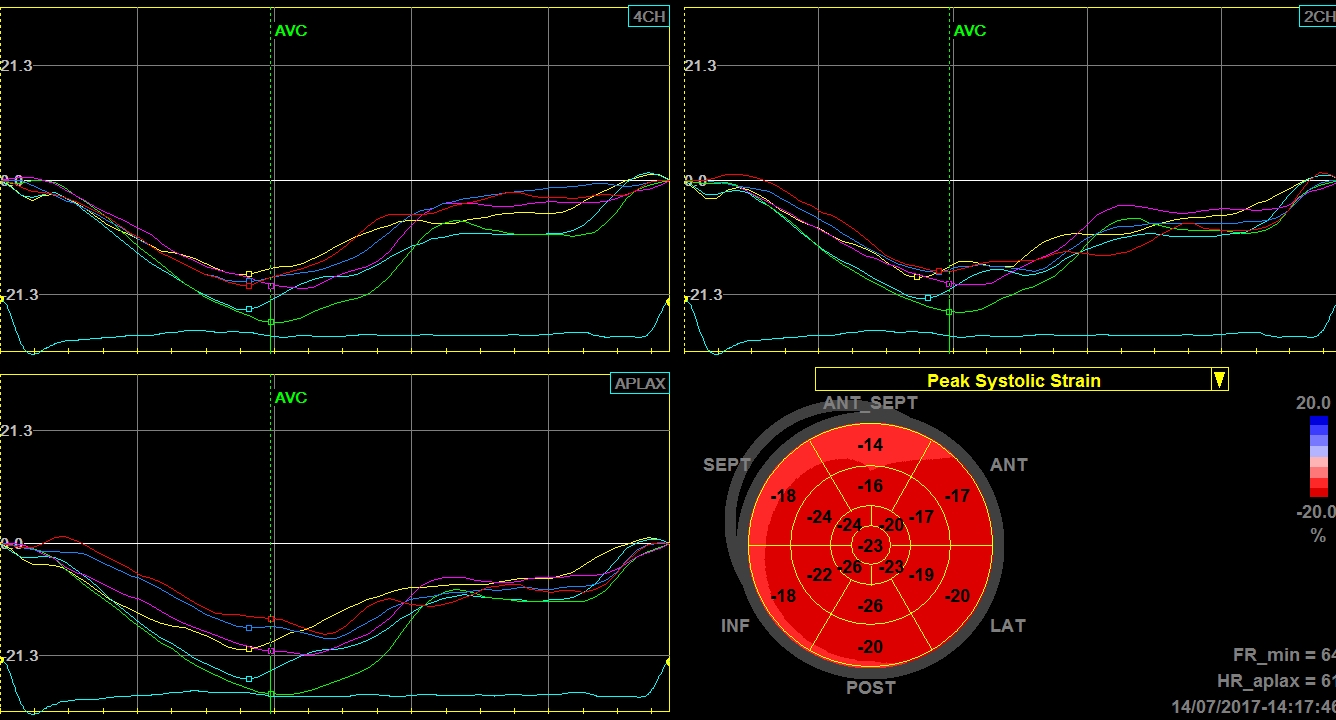 Deformation curves of individual LV segments from the three necessary echocardiographic projections for the evaluation of global longitudinal strain and the resulting seventeen-segment model for the "bull's eye" LV.
A4CH
A2CH
APLAX
37
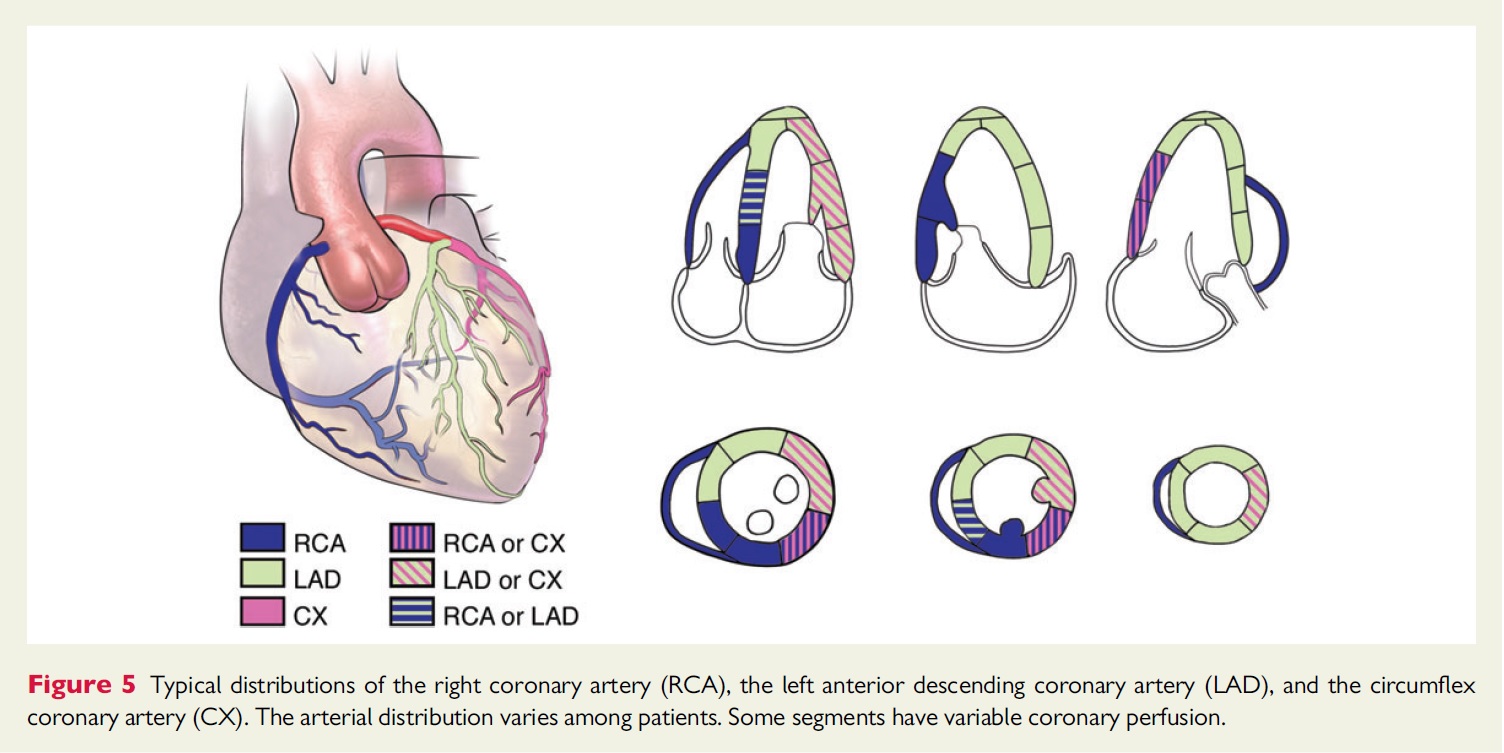 Thank you for your atention
Echokardiografická laboratoř 
3. interní kliniky VFN a 1. LF UK v Praze Kontaktní telefon: 224 962 949